E342
Advanced Strategies of Community and Economic Development
Happily presented by Megan A. Lucas, CEcD, CCE, IOM
Course topics
The art of structuring a deal
Redevelopment, revitalization and regionalism
Technology in economic Development
Do you know your product?
Sites and buildings
Infrastructure
Utilities availability, access, fees, cost
Workforce skill set
Targeted industries
Incentives
Team
Basically
Trust…do we (EDO)trust you?
Verify…okay we (EDO) think we trust you, but we need to confirm what you are saying
Guarantee.. Okay, we (EDO) trust you, we’ve verified your going to do what you said, and we  are moving forward
Keys for analyzation and formation
Collect prospect business information
Assess the business history  and management
Assess the Business’ financial condition
Identify the project to be financed
Review the potential for private sector financing
Determine gaps in financing
Structure the deal using public sector financing
Close the deal
Collect prospect business information
How long have they been in business? 
Define the industry product and sector
Get the who, what, when, why, where…
What is the organizational structure?
What state is the business?
Assess the business  history  & management
History relates to credit and management relates to people/company
Who is the management?
Request and Review Business Plan
What is their legal structure?
Assess the Business’ financial condition
What do they owe and what do they own?
Skin in the game?
Product lines and customer support
Who are the customers?
Any chance to expand customers and new products?
Financial statements, tax returns, credit questions
Identify the project to be financed
Capture the costs for all aspects of the project
Project Schedule
Document the uses of project funds
Capital Costs & Working Capital (how confident are you in these costs? Bids or guesses)
Review the potential for private sector financing
Does the business and/or principals have strong credit, collateral, character, cash position?
Determine gaps in financing
What funds are needed after private sources have been considered or tapped out?
Where is the Gap and what type of Gap is it?
Credit? Capital? Cash Flow?
Can the gap be closed with public financing?
Does the company meet your EDO criteria for public sector loan, grants, incentives
Structure the deal  using public sector financing
Match sources and uses of funds
 The type of gap determines the best type of gap-filler
Cash flow Gap…drop interest rates, reduce debt or extend loan term
Capital Gap…bring in the $
Then make sure you’ve got a performance agreement.
Close the deal
Get the business  started
Double check for barriers
Schedule closing
Can public financing documents be consolidated or streamlined
What conditions/covenants need to be included in loan/performance agreement
Spread the news!
Incentives
Benefits offered to firms as part of industrial attraction, retention or expansion.  Like…
Tax abatements and credits
Low interest loans
Infrastructure improvements
Job training
Land grants
Incentive Types
Sales Tax refund, exemptions or other tax discounts
Cash Grant, loan or loan guarantee
Corporate income tax credit, rebate or reduction
Corporate income
Free services
Equity investment
Personal Income tax credits
Where do you find incentives ?
Local, County, State, Federal levels
Do you know the incentives that are available to your community?
Do you have a relationship with your state Economic Development agency?
Do you have a relationship with all the ED agencies in your region?
Incentives
Changes in the Incentives Landscape

Nevada’s Best Incentive: A Pro-Business Climate

http://www.nytimes.com/interactive/2012/12/01/us/government-incentives.html?_r=0
According to the NY Times…local governments give up:
$80.4 billion in incentives each year and
1,874 incentive programs…let’s count them down
Sales Tax refund, exemptions or other tax discounts
Exemption for Manufacturing
Professional services (FL)
Sales to manufacturers
Professional & Technical Services
Manufacturing Machine, equipment and Tools
Computer Systems (AZ)
Property consumed in Manufacturing, processing, mining, drilling (KS)
Agricultural Sales Tax Exemptions
Raw Materials
Food and Food Ingredients exemption
Sales & Use Tax Abatements
R & D Tax Credits
Cash Grant, loan or loan guarantee
Quality Jobs
Direct Loan Program
Tax Increment Financing aka TIF
Arizona Competes Fund
Economic Dev. Authority Loans
Job Development Investment Grants – JDIG
Pooled Bond Program
General Obligation bonds
Governor’s Fund (opportunity, discretionary etc.)
Innovative Incentive Program/Fund (IIF)
Emerging Tech Fund (TX)
Economic & Manufacturing Assistance Act (MAA) CT
Revolving Loan Fund
Corporate income tax credit, rebate or reduction
Exemptions for Insurance Companies (TX)
Net Operating Loss Deduction (IL)
Qualified Capital Expenditure Credit (AK)
MEGA Tax Credits –Michigan Economic Growth Authority
Business Employment Incentive program (NJ)
R & D Tax Credit (CA)
Exclusion of interest, dividends and capital gains from subsidiary (NY)
Ad Valourem Tax Credit for offshore vessels (LA)
S-Corp Expenditure (MA)
Manufacturing commercial airplanes
EDGE Tax Credits  (IN)
Free services
Employment Training Panel
Alabama Industrial Development Training
Thomas Edison Program (OH)
Transportation Economic Development Fund ( MI, FL)
Workforce Development Training Fund (all)
Certified Ready sites (SD)
Technology Development Grant (IN)
Louisiana Faststart
Virginia Talent Assistance Program
Equity investment
Sunny Day Fund (MD)
Grow Iowa Values Fund Entrepreneurial Program
Small Enterprise Growth Fund  (ME)
Kentucky Enterprise Fund and Rural Innovation Fund
Personal Income tax credits
Investment Tax Credit
High Performance Incentive Program
Credits for Franchise Tax paid by financial institution
Job Opportunity Building Zones
Research Activities Credit
Individual Bio Technology Investment tax credit
Empire Zone Credits (NY)
US Production Activities (KY)
Job Development Credits
Historic Structure Rehabilitation Credits
Accelerated Cost Recovery System for equipment
Research Expense Credit 
Angel Investor Tax Credit
Incentive Puzzle
As you see, the variety of incentives offered is enormous, but they all fall into a specific type …same flower different name . The key is knowing the incentive opportunities in your community and state so that you can apply them
Development & Redevelopment
Build to suit
Speculative development
Greenfield development
Redevelopment/reuse/brownfield redevelopment
Development Process
Phase 1: Pre-development
Phase 2: Market, financial, political feasibility
Phase 3: Site and engineering analysis
Phase 4: Financing
Phase 5: Contractor negotiations & public approvals
Phase 6: Construction
Phase 7: Marketing
Phase 8: Building Occupancy & management
A rising tide
Regionalism – a rising tide lifts all boats
Be the coalition builder
Bring the local and regional stakeholders together around a common issue
Regionalism
As regions evolve – as local leaders work to grow a more diverse mix of businesses and attract new capital investment from national and international sources – they’re looking for a competitive edge.
The importance of Regionalism
Mustering the resources and improving collaboration
Merge traditional chamber functions and regional marketing
Create synergies to recruit companies, help existing expand, provide workforce development and manage public policy
examples
Tech Valley Chamber Coalition – 23 chambers stretching from north of NYC to south of Montreal focused on the “tech valley”
Greater Spokane Incorporated  - combined the Regional Chamber and Economic Development Council
Lynchburg Regional Business Alliance – combined Regional Chamber and Regional EDO
Commerce Lexington
Business Birmingham
Greater Des Moines Partnership
Technology tool list
Website
Real Estate Databases
Project Tracking
Social Media
Google My Maps
NOVA HQ2
https://hqnova.com/
Websites
Economic Development Website vs. community site or other? 			www.YesLynchburgRegion.org
Why do I need an economic development specific website?
What are the key elements & considerations
Real Estate Databases
Loopnet – www.loopnet.com
CoStar – www.costar.com
Catylist – www.catylist.com
State Sites - https://www.vedp.org/site-selection
Other Tools
Implan – Economic Impact Analysis
Chmura Economic & Analytics (JobsEQ)
Emsi – labor market data
Esri – GIS mapping software
Project & Existing Business Tracking
ACT
Microsoft Project
Salesforce.com
ExecutivePulse.com
EDCForge.com
Miscellaneous Questions
Do you have an economic development team/partnership/authority?
Do you have an economic development strategic plan?
Do you have a economic development marketing and communication plan?
Do you have a BRE program?
Are you building relationships every day with your community stakeholders and influencers?
Are you keeping up on business and industry news?
Do you know your plant managers and/or CEOs?
What are you doing for entrepreneurism?
Thank you very much!
Is there anything else on your mind?
Megan A. Lucas, CCE, CEcD, IOM
CEO & Chief Economic Development Officer
Lynchburg Regional Business Alliance, Lynchburg VA
MeganLucas@LynchburgRegion.org
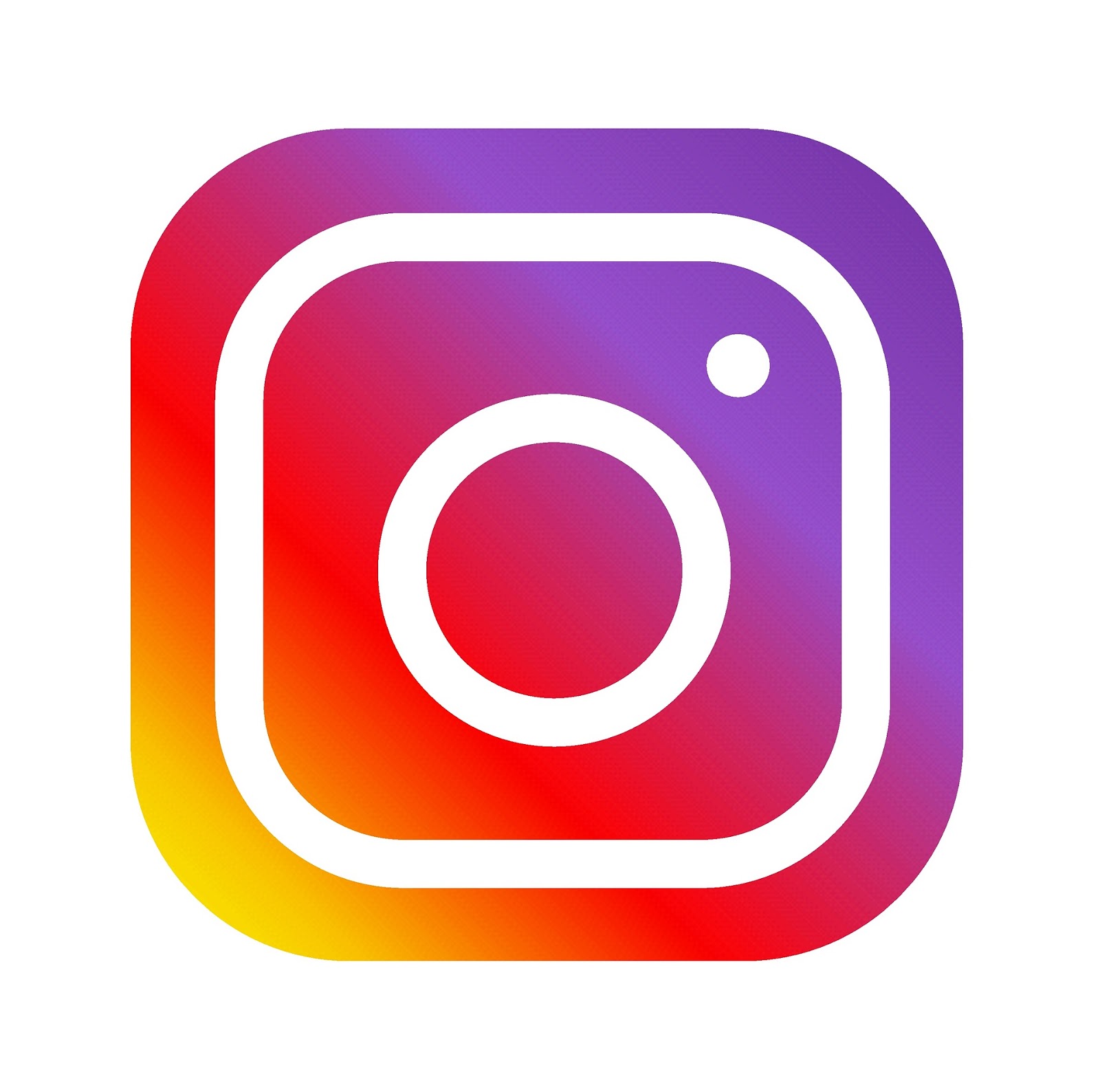 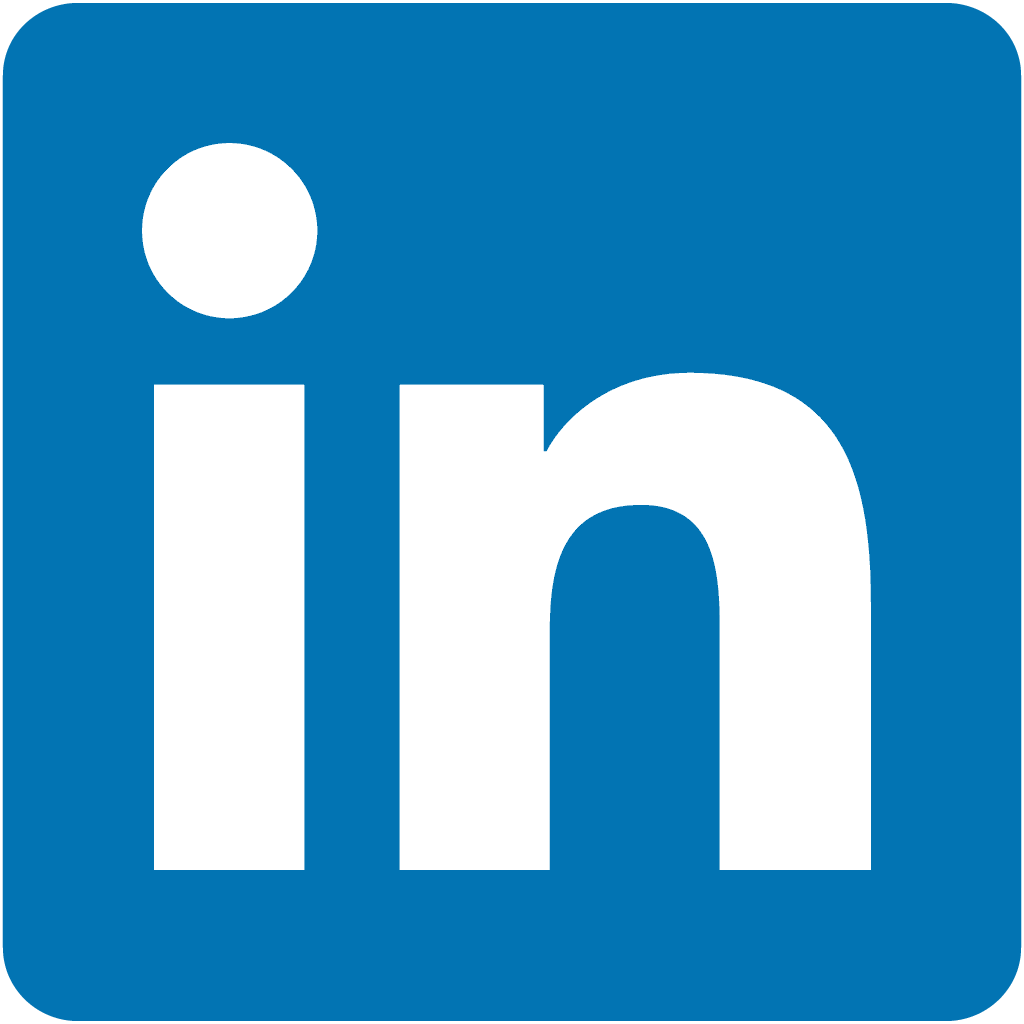 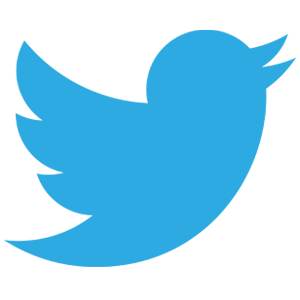 This Photo by Unknown Author is licensed under CC BY-SA
This Photo by Unknown Author is licensed under CC BY-SA
Bibliography & Resources
International Economic Development Council (IEDC)  Introduction to Economic Development Manual
International Economic Development Council (IEDC) Strategic Planning for Economic Development  www.iedconline.org
Kretzmann, John P., McKnight, John L. Building Communities From the Inside Out Chicago, IL: ACTA Publications, 1993
Regional Reinvention: Rebranding Places for Economic Development in the 21st Century Chamber Executive Summer 2010 magazine
Economic Development Institute (EDI) Economic Development Deal Structuring, Rocky Wade, Training & Development Associates, Inc. www.tdainc.org
Bridge Concepts, LLC Elyse Cochran-Davis, IOM, CCE www.bridgeconcepts.org